Effective Job Coaching
FROM THE 
EMPLOYERS PERSPECTIVE
Elyse Forbush
Senior Director of Business Development
JVS Boston
MA-APSE Board Secretary
About me
My name is Elyse Forbush and I am the Senior Director of Business Development at JVS Boston. Previously, I was the Director of Nutrition and Food Services for Spaulding Rehabilitation Hospital in Charlestown. I graduated from Johnson & Wales University with a degree in Hospitality Management and a concentration in Sociology.
HIRING STATS SINCE 2015

47 adults with disabilities hired into the food service department 
43% retention 
27% of overall department 
First hire in 2016 still employed at Spaulding today
JOBLAB AT SPAULDING CAMBRIDGE

Mock tray line
Shipping/receiving space
Patient room and office to mimic           
    housekeeping responsibilities
Silverware wrapping station
Managing a budget
5 Points of Job Coaching
COMMUNICATION & COACHING
COACHING DURING AN INTERVIEW
COACHING DURING ONBOARDING
COACHING ON SITE
COACHING AFTER WORK
Communication & Coaching
Helping Employers Understand your Role
Ask the employer their expectations for you

How can you help support them?
Communicate your role


What are the expectations of your job?
Communicate your plan


Why are you onsite and for how long?
Follow up & follow through
Coaching During an Interview
Prep
Practice
Encourage
Effective ways to showcase their skills
Using full sentences & appropriate responses
Independent Interviews
Self Advocacy
& 
Appropriate Questions
Resume Example
Focus on:
Abilities!
How to demonstrate abilities
Critical skills for the position
Interactive Interview
Simple Instructions: 
Plug in & Push Vacuum 

Remove boxes from shelf

Put boxes on cart and push cart 
to back table
Simple Instructions: 
Remove items 

Find items listed on the ticket 
and put them on the tray
Coaching During Onboarding
Be Responsive
Gather
Listen In
Encourage and guide your client through onboarding emails
Necessary documents
Ask if it’s ok to listen in during orientation and/or HR conversations
Assist with communication about their child’s new job
Transition the Family
Support their questions
Reinforce that this is not a program, but a real job
Set Boundaries
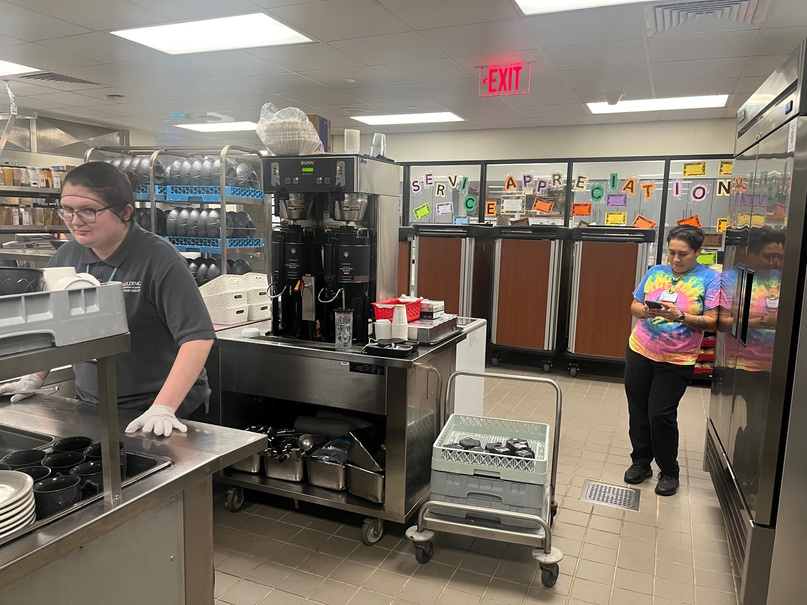 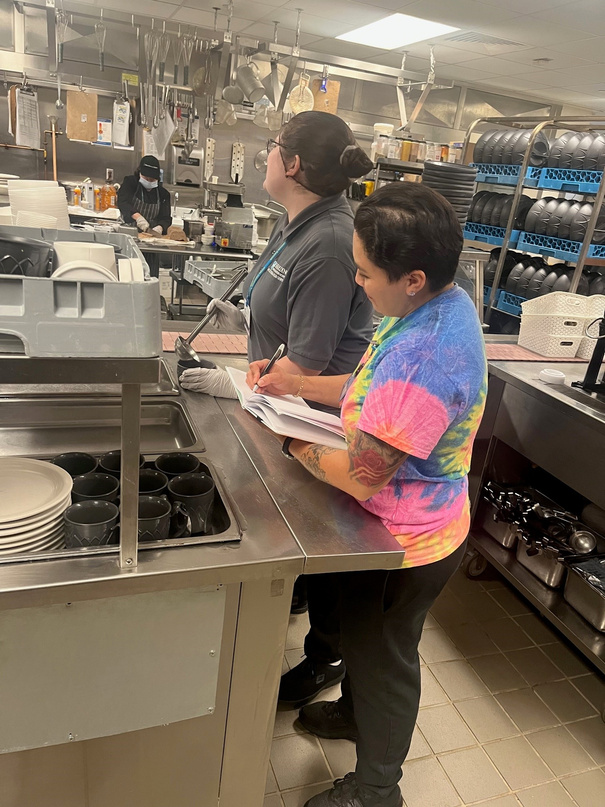 DO
Coaching On Site
Check in with the supervisor/manager regarding areas of improvement 

Ask how you can best support
DO
Work & observe beside your client

Understand their responsibilities and job description
DO
DON’T
Ask questions FOR your client
Overstep!
Discipline other coworkers
Undermined what is being asked of your client
DON’T
DON’T
Show up just to show up
Be on your phone
Be far away from where your client is working
Follow up
Coaching After Work
Areas of Improvement
Communicate! 
Feedback from Managers & Supervisors
Plan to Practice
Communicate! 
Your plan for after work
JobLab
Tell Me
Tell me and I will Forget

Teach me and I will Remember 

Involve me and I will Learn 

-Benjamin Franklin
Q & A
Thank you